Term 1 Curriculum Overview and Assessments
Mathematics
In this unit students apply a variety of mathematical concepts in real-life, lifelike and purely mathematical situations.
Through the proficiency strands - understanding, fluency, problem-solving and reasoning students have opportunities to develop understandings of:
Number and place value - make connections between representations of numbers; partition and combine numbers flexibly; recall multiplication facts; formulate, model and record authentic situations involving operations; compare large numbers; generalise from number properties and results of calculations; and derive strategies for unfamiliar multiplication and division tasks.
Fractions and decimals - communicate sequences of simple fractions.
Patterns and algebra - use properties of numbers to continue patterns.
Using units of measurement - use appropriate language to communicate times, compare time durations and use instruments to accurately measure lengths.
Chance - compare dependent and independent events, describe probabilities of everyday events.
Data representation and interpretation - collect and record data, communicate information using graphical displays and evaluate the appropriateness of different displays.
Year 4
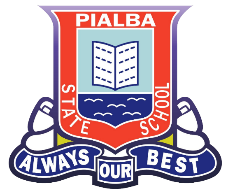 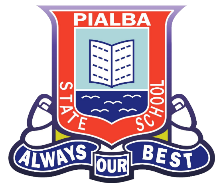 English
Unit 1 – Term 1
Investigating author's language in a familiar narrative
In this unit students read a narrative and examine and analyse the language features and techniques used by the author. They create a new chapter for the narrative for an audience of their peers.
Design and Technologies
Unit 3 – Semester 1 (Term 1 & 2)

Pinball paradise
In this unit students will investigate how forces and the properties of materials affect the behaviour of a product or system, make a pinball machine, and design a games environment in which it can be used.
They will explore the role of people in engineering technology occupations and how they address factors that meet client needs. Students will apply these processes and production skills to:
investigating materials, technologies for shaping and joining, and how designs meet people's needs
generating and refining design ideas for a pinball machine and a games environment
producing a pinball machine that meets the design brief
evaluating their design and production processes
collaborating and managing by working with others and developing sequenced steps. 
This unit partners with Science Year 4 Unit 4 Fast forces!
English Assessment
Students create an imaginative new chapter for a book.
Health and Physical Education
Term 1
Healthy Eating - In this unit, students investigate the concepts of physical activity and sedentary behaviours while exploring the recommendations of physical activity for five- to twelve-year-olds. They examine the benefits of physical activity and investigate ways to increase physical activity in their lives.
Movement with Body Control 1 – Students demonstrate and refine locomotor skills to solve scooter-riding challenges. They combine scooter-riding skills and the elements of movement to create and perform a scooter sequence. They practise and refine fundamental movement skills to perform long-rope, partner and individual skipping sequences. Students also examine the benefits of being healthy and physically active and how they relate to skipping.
Mathematics Assessment
Recalling and using multiplication and division facts Students recall multiplication and division facts, identify and explain unknown quantities and solve problems using appropriate strategies for multiplication and division.
Investigating the nature of 10 000 
Students use simple strategies to reason and solve number inquiry questions.
Identifying and explaining chance events 
Students identify dependent and independent events and explain the chance of everyday events occurring.
Understanding place value, fractions and operations 
Students demonstrate understanding of place value, operations and fractions.
Design and Technologies Assessment

Design challenges:
Design and make a pinball machine that is fun to play.
Design a games environment for pinball machines.
Health and Physical Education Assessment
Healthy Eating  - Students use decision-making skills to select and demonstrate strategies that help them stay healthy and active. They understand the benefits of being healthy and physically active.
Movement with Body Control 1 - Students refine the fundamental movement skills of running, jumping and throwing, and apply movement concepts and strategies in games, and to solve challenges. They understand the benefits of being physically active.
Term 1 Curriculum Overview and Assessments
Year 4
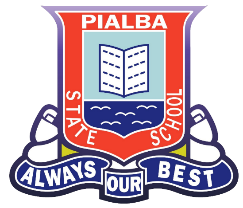 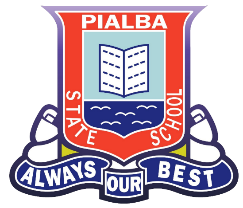 HASS
Unit 1 – Semester 1 (Term 1 & 2)
Australia before, during and after European settlement
In this unit, students:
draw conclusions about how the identities and sense of belonging for Aboriginal and Torres Strait Islander peoples in the past and present were and continue to be affected by British colonisation and the enactment of terra nullius.
analyse the experiences of contact between Australia's First Peoples and others, and the effects these interactions had on people and the environment
make connections between world history events between the 1400s and the 1800s, and the history of Australia, including the reasons for the colonisation of Australia
investigate the experiences of European explorers, convicts, settlers and Australia's First Peoples, and the impact colonisation had on the lives of different groups of people
examine the purpose of laws and distinguish between rules and laws
explore the diversity of different groups in their local community
consider how personal identity is shaped by aspects of culture, and by the groups to which they belong.
Science
Unit 4 – Term 1

Unit 4: Fast forces!
In this unit students will use games to investigate and demonstrate the direction of forces and the effect of contact and non-contact forces on objects. They will use their knowledge of forces to make predictions about games and complete games safely to collect data. Students will use tables and column graphs to organise data and identify patterns so that findings can be communicated. They will identify how science knowledge of forces helps people understand the effects of their actions.
The Arts (Visual Art)
Patterns in the playground
In this unit, students will explore the pattern, texture and shape of their local environment. They will make, display and discuss their own and others' artworks.
Students will:
explore artworks from Aboriginal artists and Torres Strait Islander artists who represent the land through symbolic pattern
explore visual conventions (visual capture, textural rubbing, painting, collage)
represent ideas (display / art conversations / reflections)
compare artworks and use art terminology to communicate meaning.
Science Assessment
Students will conduct an investigation about how contact and non-contact forces are exerted on an object. You will then design and investigate your own forces game, and identify when science is used to inform decisions.
The Arts (Visual Art)

Assessment task — Collection of work

Students will explore artists’ use of patterns and surfaces from their surroundings in the artworks they make.
Every Student Succeeding

Every student succeeding is the shared vision of Queensland state schools. This strategy underpins regional and school planning to ensure every student receives the support needed to belong to the school community, engage purposefully in learning and experience academic success.
HASS Assessment
Students will explain aspects of life before, during and after European settlement of Australia.
.